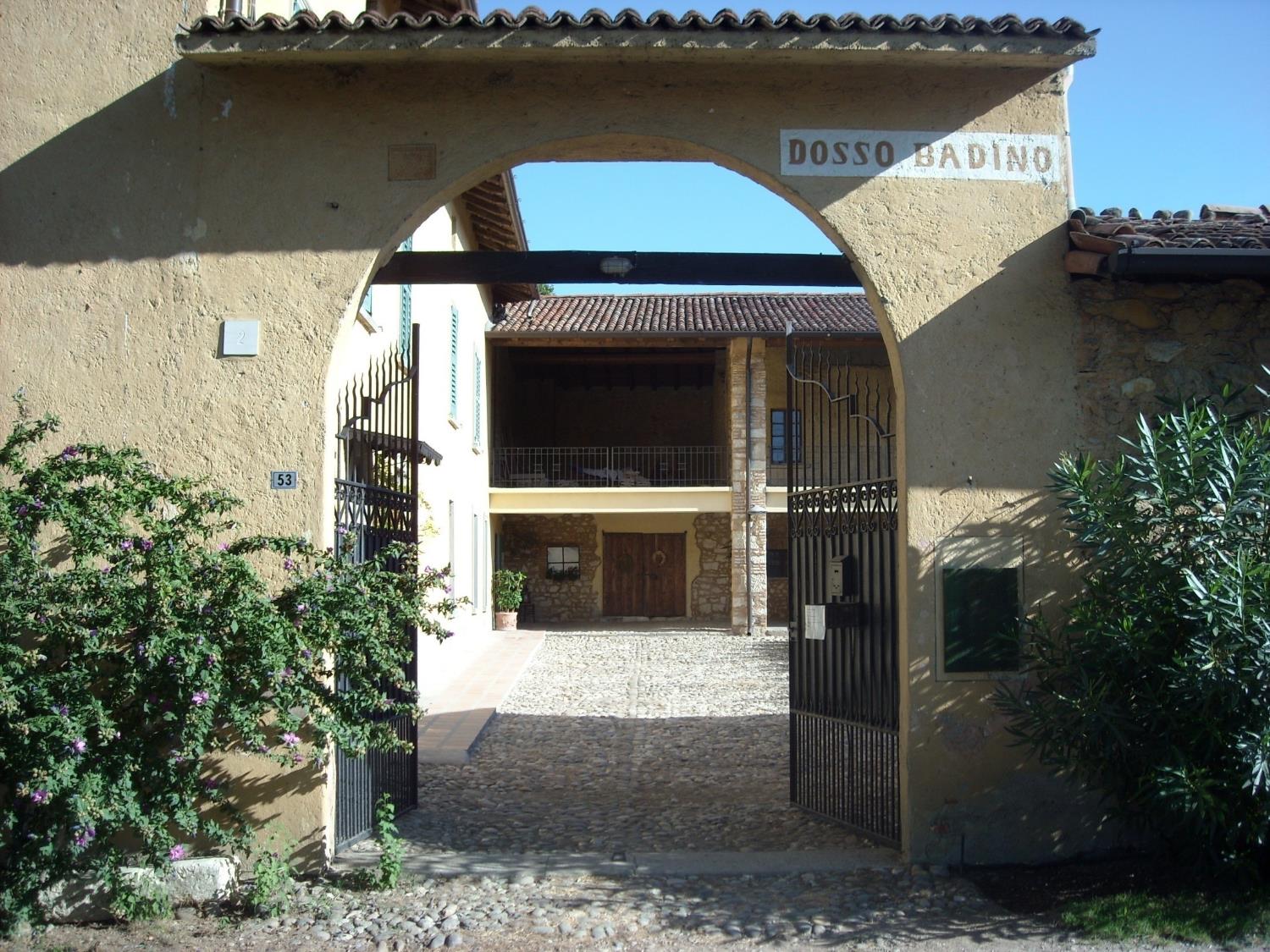 AGRITURISMOFATTORIA DIDATTICAFATTORIA SOCIALE DOSSO BADINOdi Alessandra e Carola Morandi
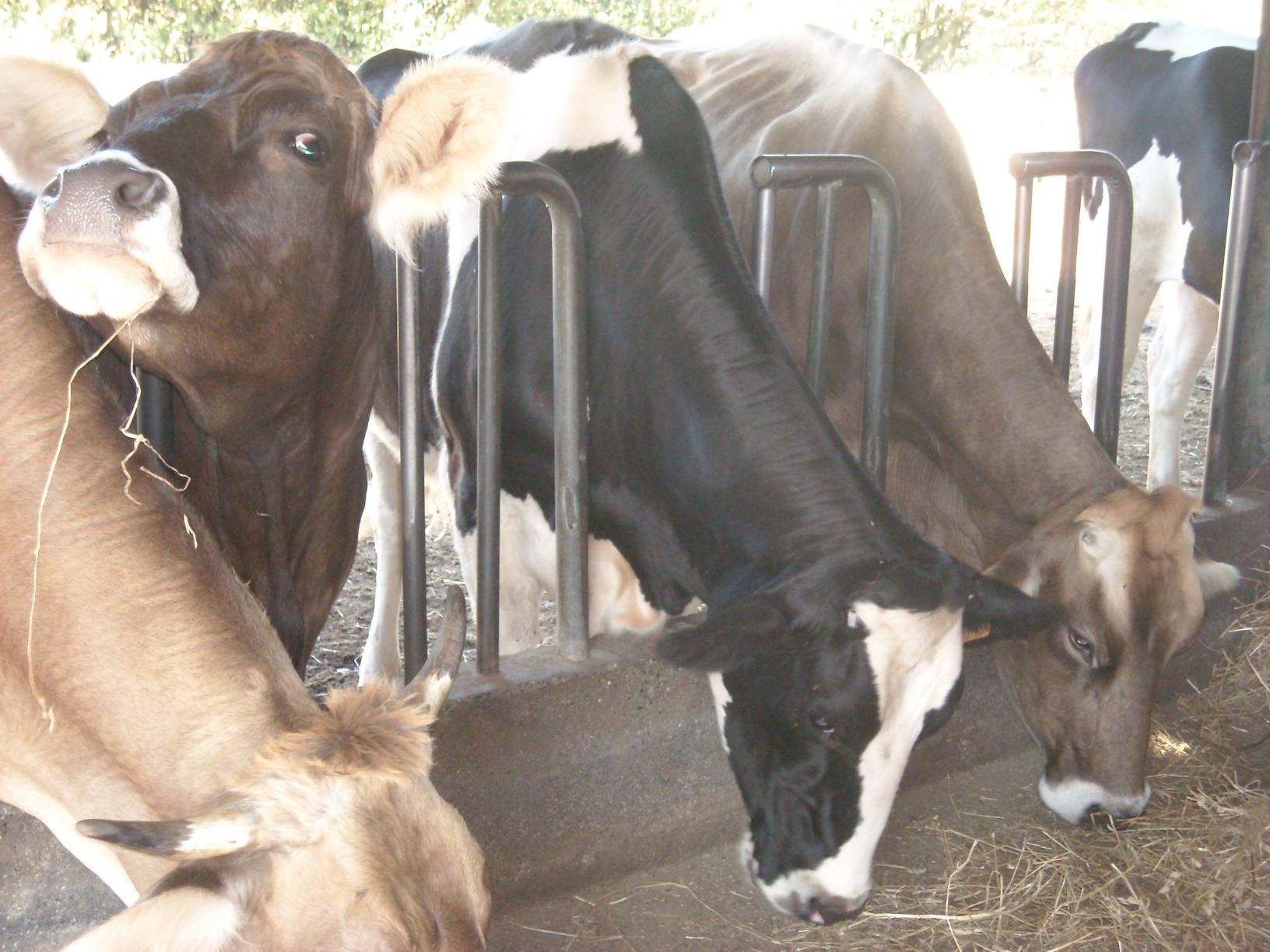 Agriturismo Dosso Badino L’origine
1970 Azienda agricola
Azienda zootecnica (vacche da latte)
Coltivazioni
1995 Prime collaborazioni con istituti scolastici
Pianificazione dell’offerta agrituristica
Coordinamento 
Organizzazione
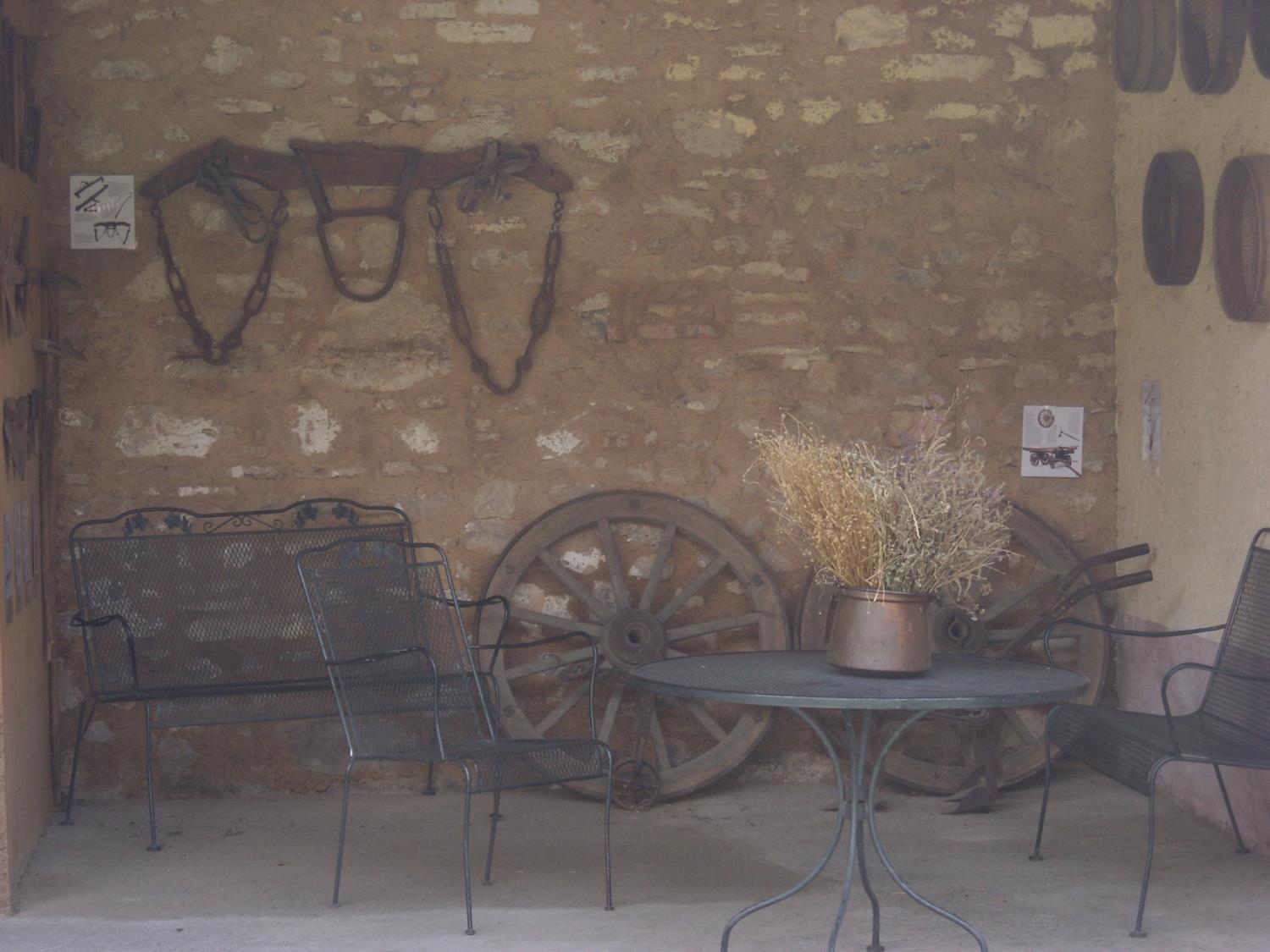 Agriturismo Dosso Badino 1999
Agriturismo        Impresa 100% in rosa
Azienda Agricola Multifunzionale
Agriturismo con ristorazione 
Piccolo museo della tradizione rurale
Fattoria didattica
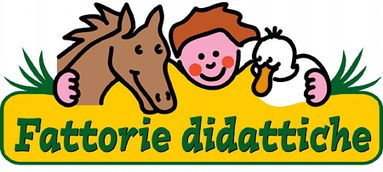 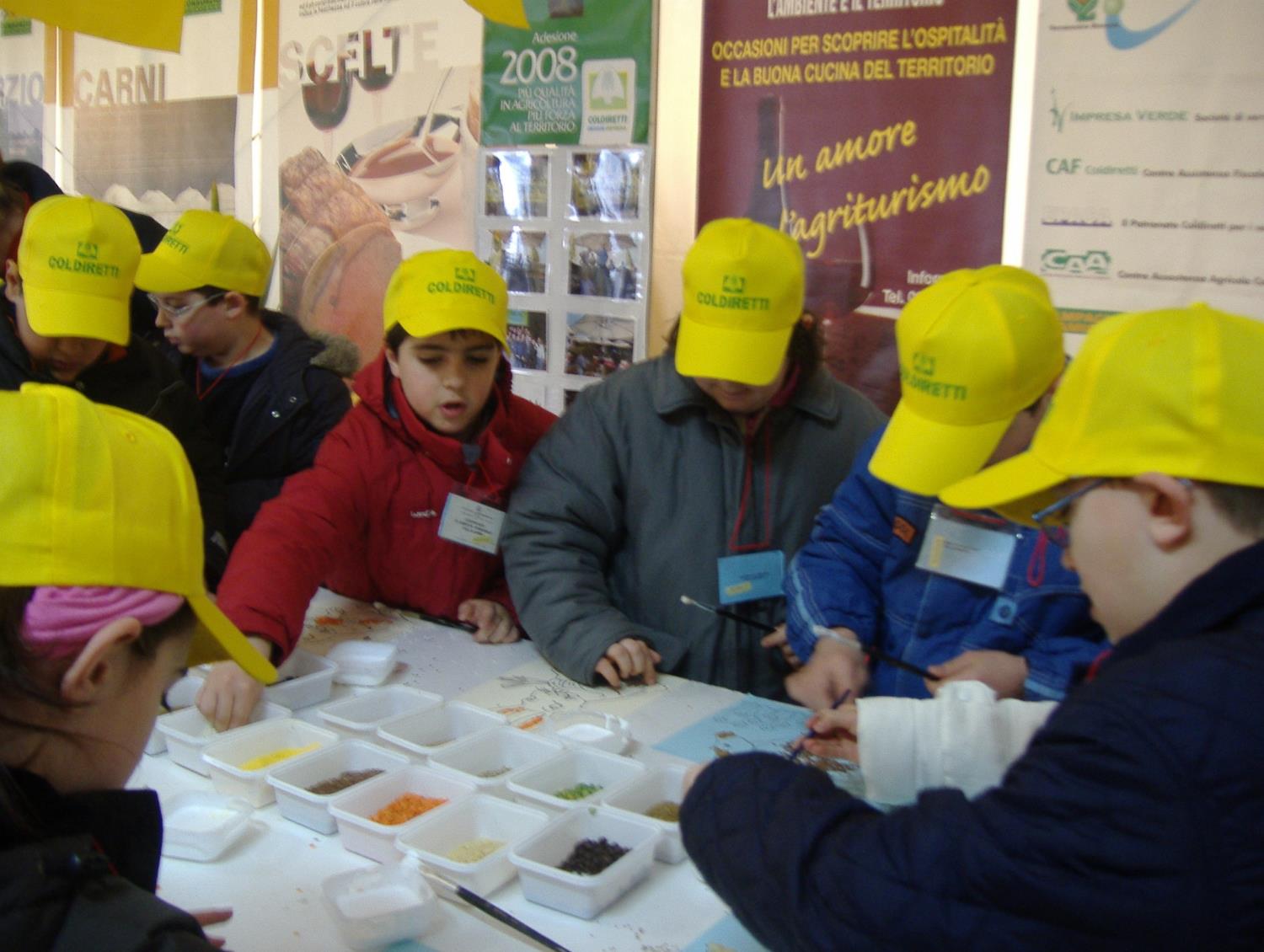 Agriturismo Dosso Badino2001
Fattoria didattica (secondo decreto della regione Lombardia)

    Sviluppo di programmi didattici per i diversi ordini scolastici ben integrati con i Piani dell’Offerta Formativa (POF) del ministero dell’istruzione.
Nido
Università
Scuola 
dell’ Infanzia
Scuola 
Primaria
Scuola 
Secondaria
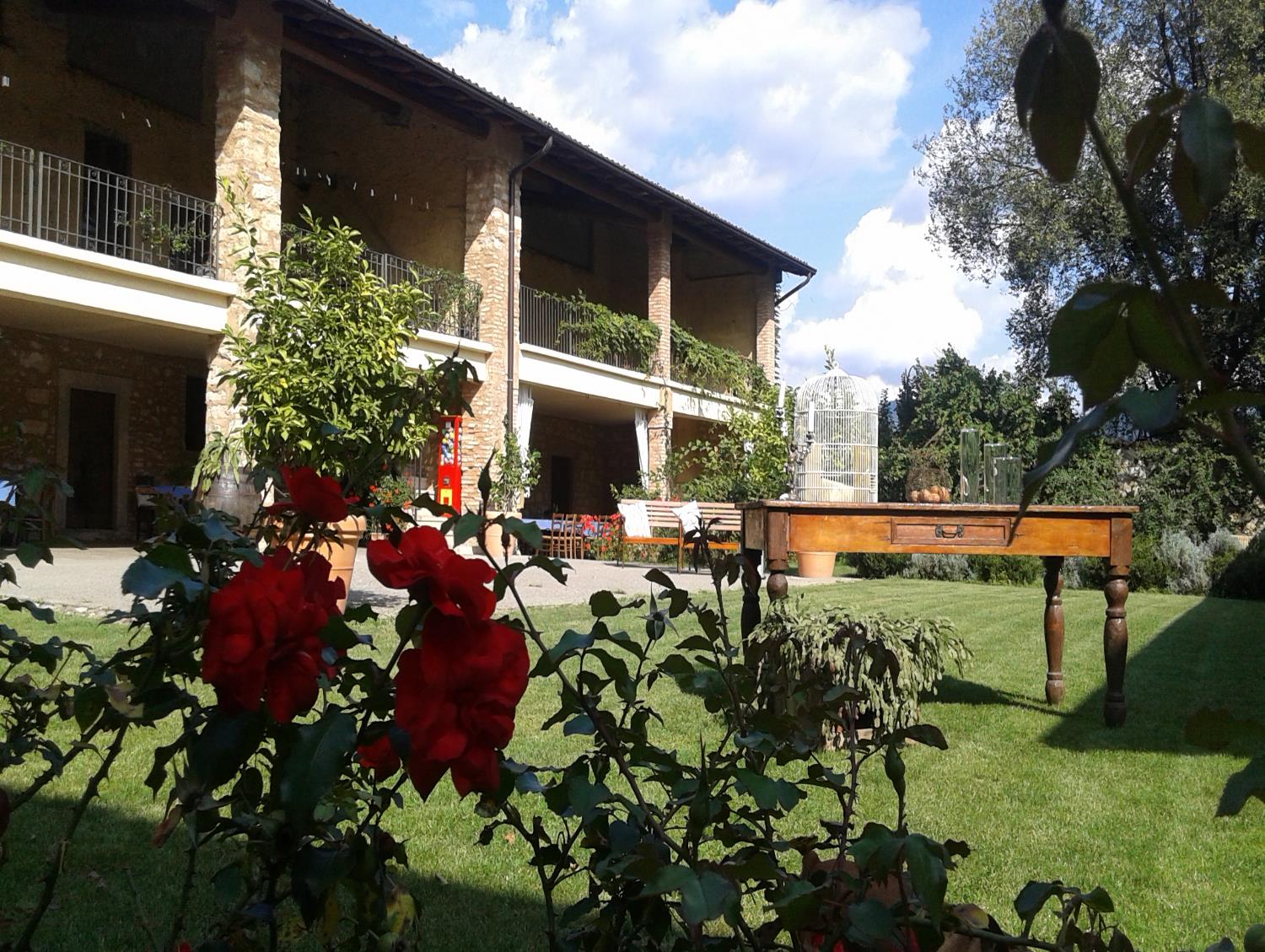 Agriturismo Dosso Badino 2016
Attività ricreative culturali
Fattoria sociale
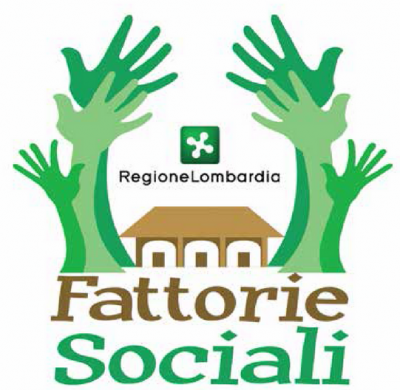 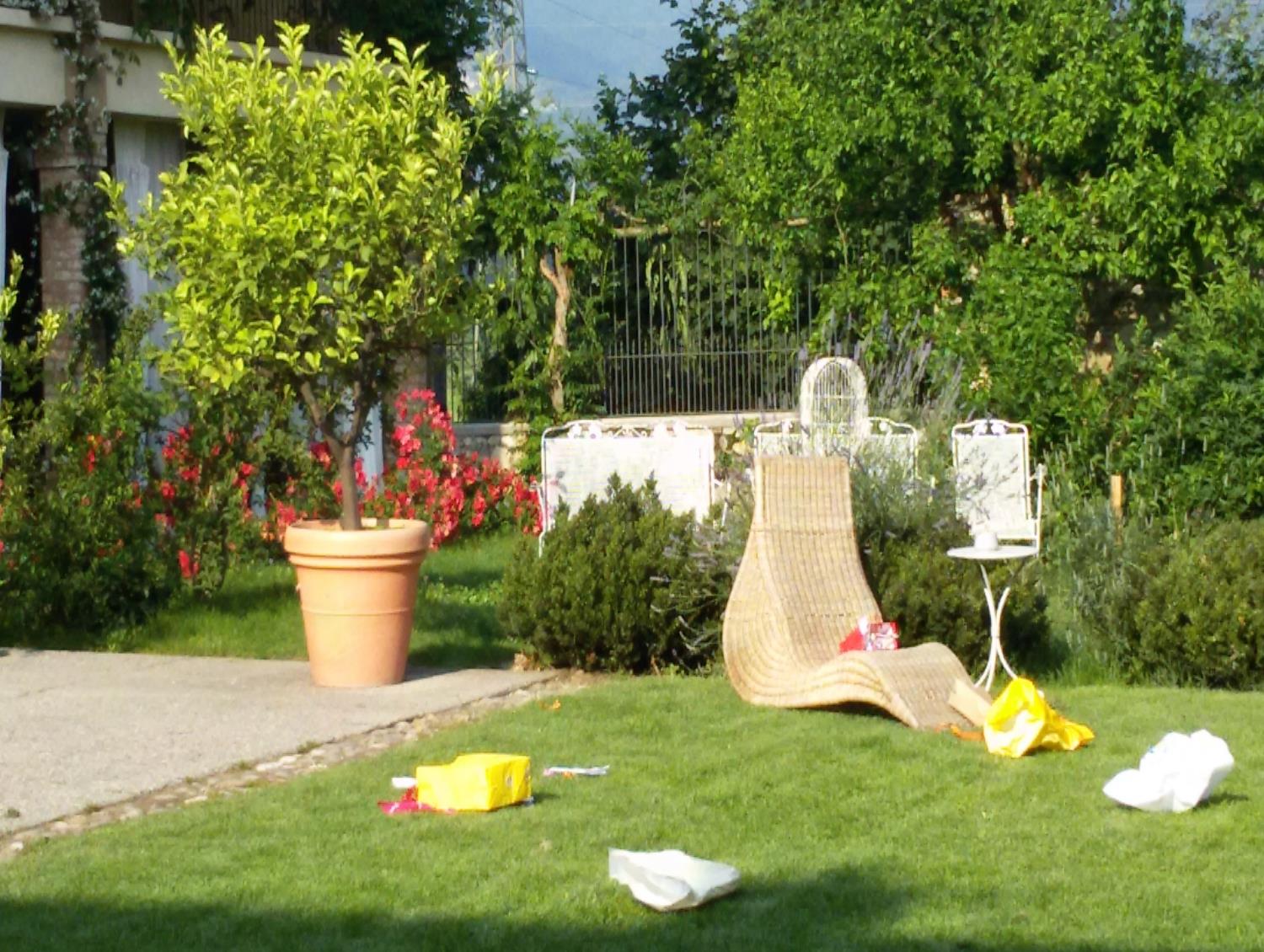 Agriturismo Dosso Badino 2017
Alloggi 
Energie rinnovabili
Vendita diretta
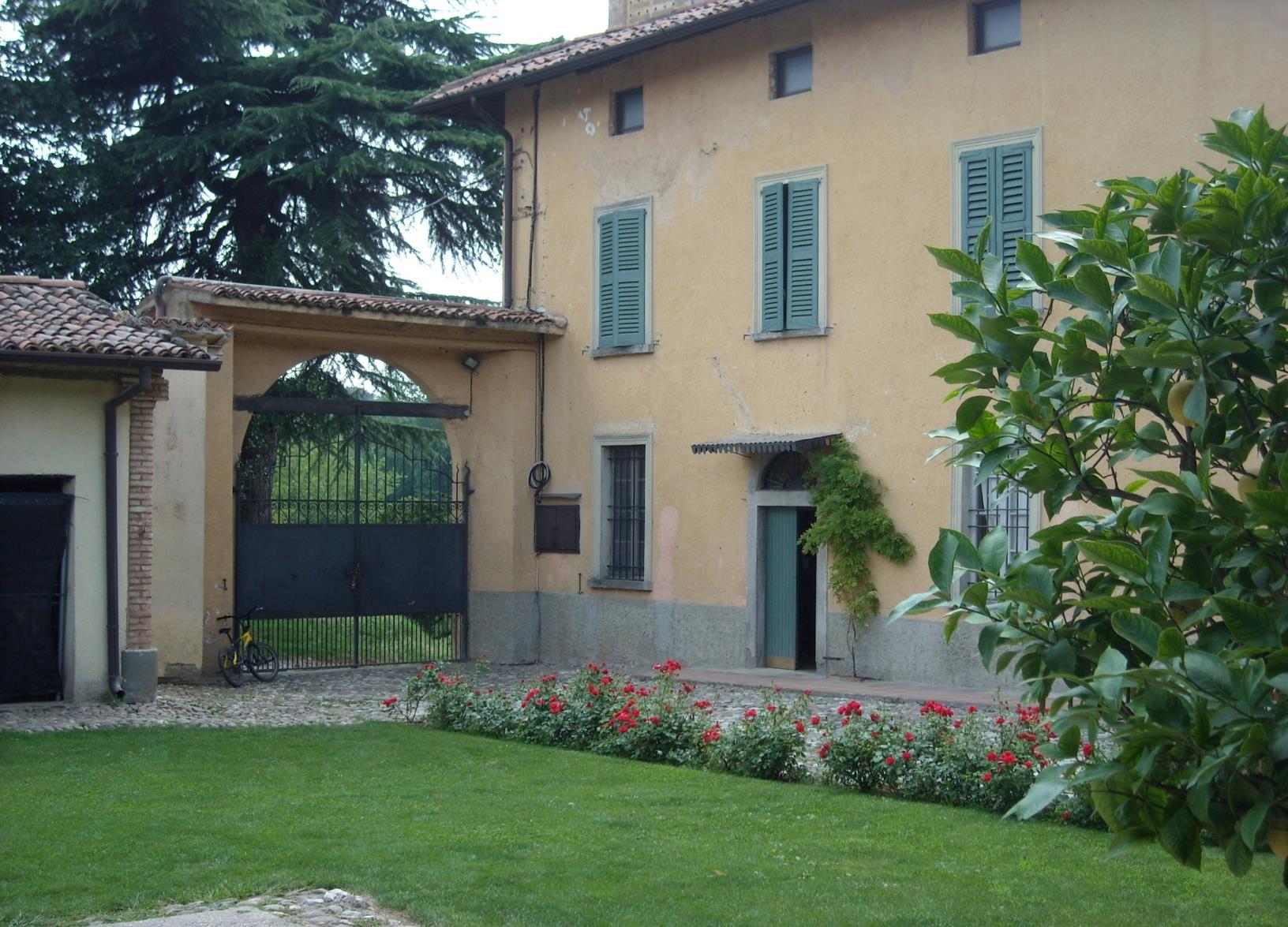 Gestione strategica dell’offerta agrituristica
Un associazionismo dinamico e di qualità
Ottimizzazione delle potenzialità del settore
Flessibilità allo sviluppo in atto
Produrre servizi di qualità 



Agriturismo: strumento intelligente per promuovere 
il “made in Italy”
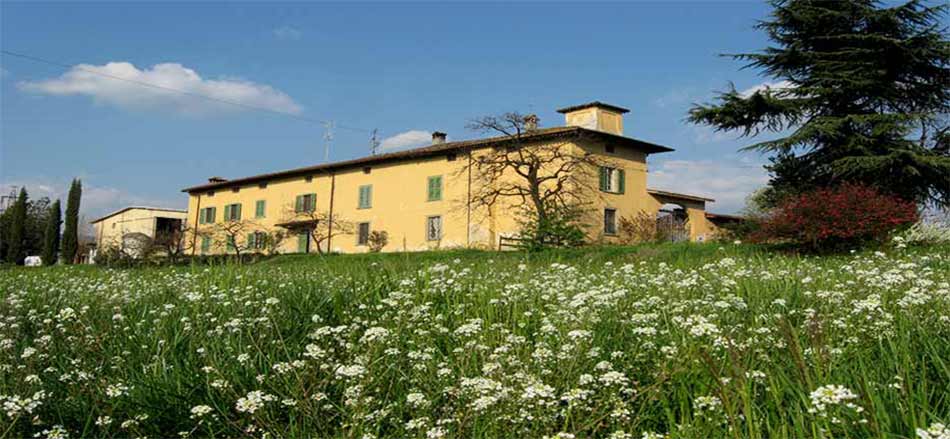